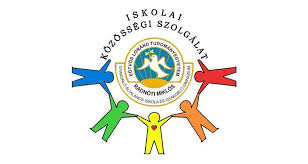 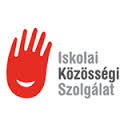 Iskolai Közösségi Szolgálat (IKSZ)
Önkéntesség
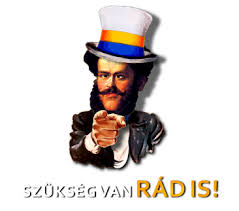 Miért jött létre, mi a célja?
Helyi közösségek munkájának önkéntes alapon vállalt segítése (lakóhelyen, iskola környezetében) – közösségi szolgálat

Érzékennyé és fogékonnyá tenni a diákokat a társadalmi problémákra

A közös jó érdekében személyes akaratból, ellenszolgáltatás nélkül végzett tevékenység

A diákok későbbi életük során a közösségek aktív tagjai legyenek

Személyiségfejlesztő hatása van – negatív hozzáállás legyőzése
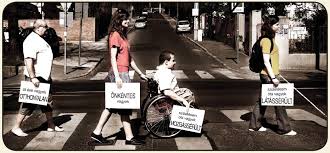 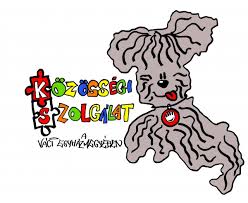 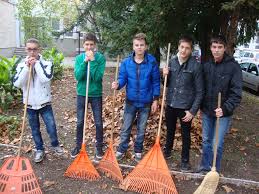 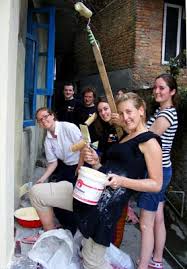 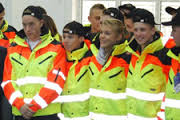 A közösségi szolgálat területei
Filmrészletek
https://www.youtube.com/watch?x-yt-ts=1422327029&v=xQtv16G8eaM&x-yt-cl=84838260&feature=player_embedded
https://hu-hu.facebook.com/kozossegi.szolgalat
Időkeret , évfolyamok és helyszínek
A középiskola a 9–11. évfolyamos tanulói számára lehetőség szerint három tanévre, arányosan elosztva szervezi meg, vagy biztosít időkeretet a legalább ötvenórás közösségi szolgálat teljesítésére, amelytől indokolt esetben a szülő kérésére el lehet térni. 
 A közösségi szolgálat teljesítése során egy órán hatvan perc közösségi szolgálati idő értendő azzal, hogy a helyszínre történő utazási idő nem számítható be a teljesítésbe. A közösségi szolgálat helyszínén a szolgálattal érintett személy segítségével alkalmanként legkevesebb egy, legfeljebb három órás időkeretben végezhető a tevékenység.

A közösségi szolgálat a tanulók lakókörnyezetében vagy az iskola környezetében a helyi közösség támogatását szolgálja.
Toborzás
Szükséges dokumentumok I.
A diák részéről

Tanulói jelentkezési lap

Szülői nyilatkozat

A közösségi szolgálat során a tanuló naplót köteles vezetni, amelyben rögzíti, hogy mikor, hol, milyen időkeretben és milyen tevékenységet folytatott
Dokumentumok I.
Tanulói jelentkezési lap

Jelentkezési lap
iskolai közösségi szolgálatra
Alulírott ……………………………………………………………………………… tanuló a(z) …………………………………………………………………………………………………………………………………………………………………………………………… iskola ………………………………… osztályos tanulója a ……………./……………… tanévben az alábbi területeken kívánok eleget tenni a közösségi szolgálatnak:
………………………………………………… területen ………………… órában
………………………………………………… területen ………………… órában
………………………………………………… területen ………………… órában
(tanévenként minimum egy, maximum három terület választható)
								……………………………………
									tanuló aláírása
Szülő, gondviselő nyilatkozata:
Alulírott ……………………………………………………………………………………..
nevezett tanuló szülője/gondviselője az iskolai közösségi szolgálat teljesítését a jelzett területeken támogatom és tudomásul veszem.
							……………………………………………
								szülő, gondviselő aláírása
Dokumentumok II.
SZÜLŐI NYILATKOZAT (*)

a tanuló egészségügyi állapotáról a nevelés-oktatási, illetve más, külső fogadó intézményben 
az iskolai közösségi szolgálat teljesítéséhez
 
A gyermek neve: ………………………………………………………………………………
A gyermek születési dátuma: …………………………………………………………………
A gyermek anyjának neve: ……………………………………………………………………
A gyermek TAJ száma: ……………………………………………………………………….
További, a gyermekre vonatkozó fontos információ (pl.: allergia, méh, darázs, vagy más rovarcsípés, ételérzékenység, vélt, valós félelmek, pókiszony, esetleg „alvajáró”, stb.):
…………………………………………………………………………………………………...
…………………………………………………………………………………………………...
Nyilatkozom, hogy gyermekemen nem észlelhetőek az alábbi tünetek: Láz, torokfájás, hányás, bőrkiütés, sárgaság, egyéb súlyosabb bőrelváltozás, bőrgennyesedés, váladékozó szembetegség, gennyes fül- és orrfolyás. A gyermek tetű- és rühmentes.
Törvényes képviselő neve: ……………………………………………………………………
Lakcíme: ………………………………………………………………………………………
Telefonos elérhetősége: ……………………………………………………………………….
 
Dátum: …………………………………………..
 
…………………………………..
szülő/gondviselő/törvényes képviselő aláírása
Dokumentumok III.
Közösségi szolgálati napló

(z) ……………………………………………………………. iskola
…………………………………………………………………. nevű ………………. osztályos tanulójának a …………./……….. tanévre.
 
………………………………………………….
					intézményvezető aláírása
						  (P. H.)
Sor-szám
Dátum
Órától óráig
Tevékenység
Élményeim/tapasztalataim
Igazoló aláírás
1.
Szükséges dokumentumok II.
Az iskola részéről

Együttműködési megállapodás a fogadó intézménnyel

Igazolás a teljesítésről
Dokumentumok III.
Igazolás
Alulírott …………………………………………………………………………………………….... a(z) ……………………………………….………………………………………………………………………………………………………………………………. OM-azonosító  iskola intézményvezetője igazolom, hogy a(z) ….……...…………………………………………………………………………………….......................................... nevű tanuló a ………/……… tanévig ……… óra közösségi szolgálatot teljesített.
……………………. dátum ……………………..
…………………………………………………
az intézményvezető aláírása	
(P. H.)
Együttműködési nyilatkozatok
Katasztrófavédelem
Polgármesteri Hivatal Nagyrozvágy

Aki a saját településén szeretne önkéntes munkát végezni, az kérjük hozzon egy kitöltött és aláírt együttműködési nyilatkozatot a Polgármesteri Hivataltól-ezt aláírás után az iskolavezetés visszaküldi, ezután indulhat a munka.